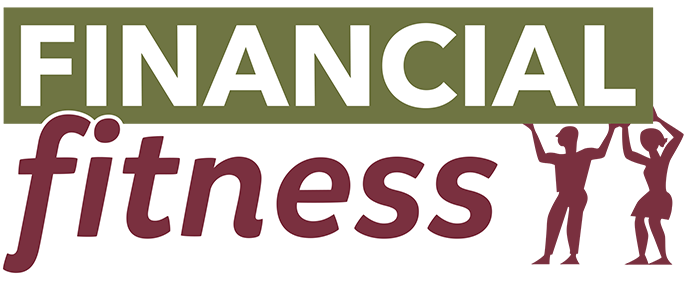 FINANCIAL LITERACY WORKSHOP SERIES
TUESDAYS JANUARY 30 – MARCH 6
6:00 PM-7:00 PM
January 30	Week 1:  Your Fiscal Strength
February 6	Week 2:  Booyah for your Budget
February 13	Week 3:  Credit Crunches
February 20	Week 4:  Basic Training for Borrowing
February 27	Week 5:  Debt Drills
March 6		Week 6:  Staying Fiscally Fit
LOCATION:
Eastern Oklahoma State College Student Center Room 224
Refreshments provided
PRESENTER:
Lori Chrestman
Executive Assistant to Mayor of Wilburton
*Open to the public For more information contact Latimer County Public Library 918-465-3751
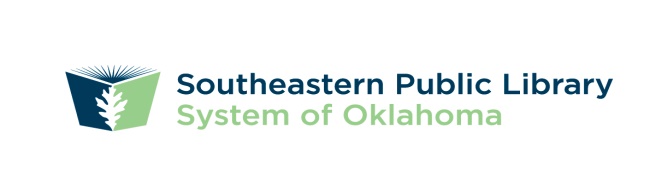 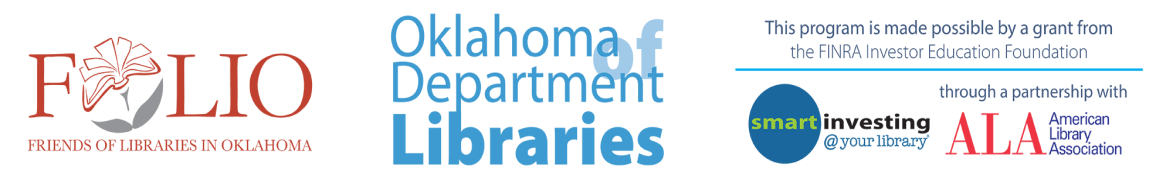